I/O
Hakim Weatherspoon
CS 3410
Computer Science
Cornell University
[Weatherspoon, Bala, Bracy, McKee, and Sirer]
Big Picture: Input/Output (I/O)
How does a processor interact with its environment?
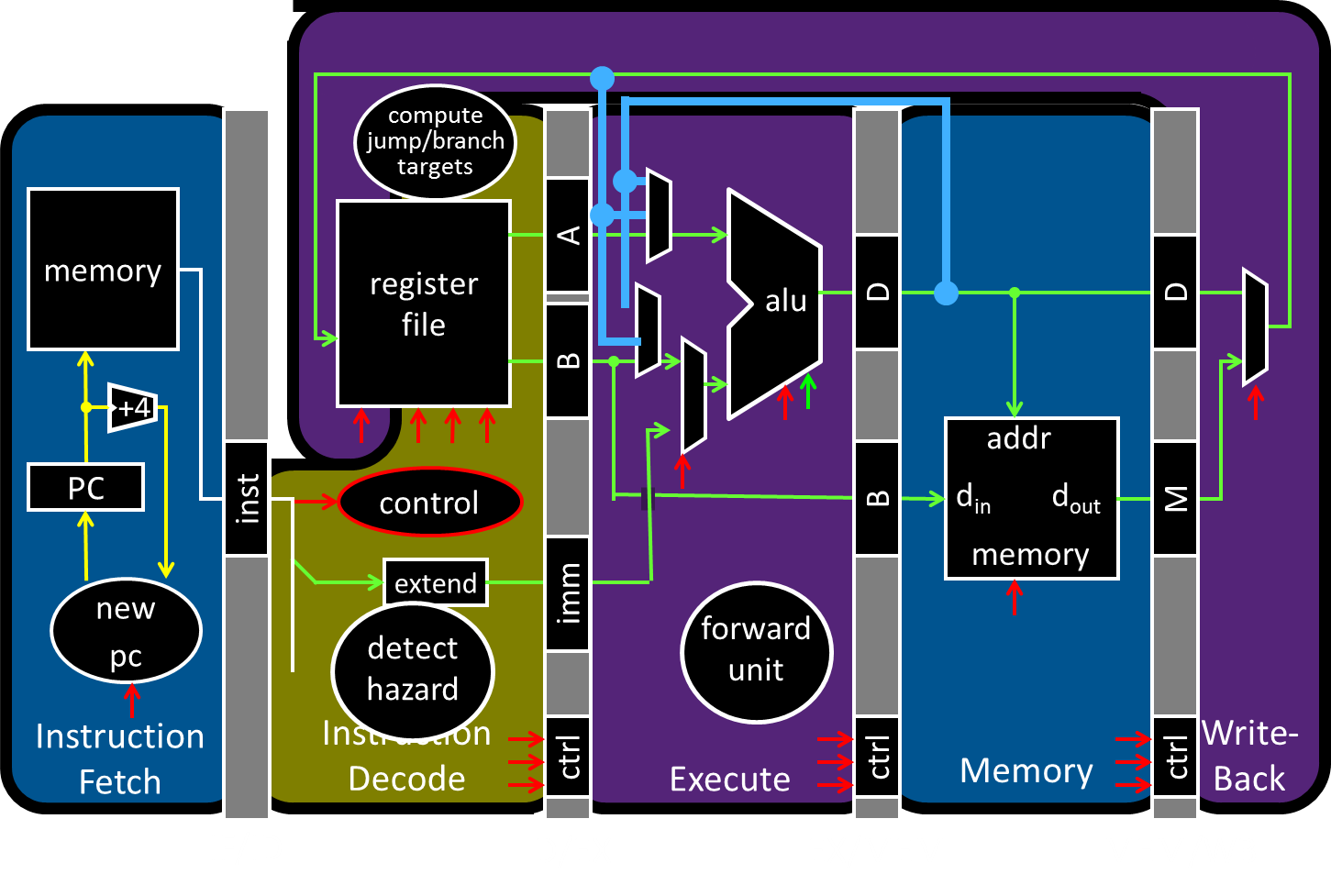 2
Big Picture: Input/Output (I/O)
How does a processor interact with its environment?

Computer System = 
Memory + Datapath  +  Control
+  Input +  Output
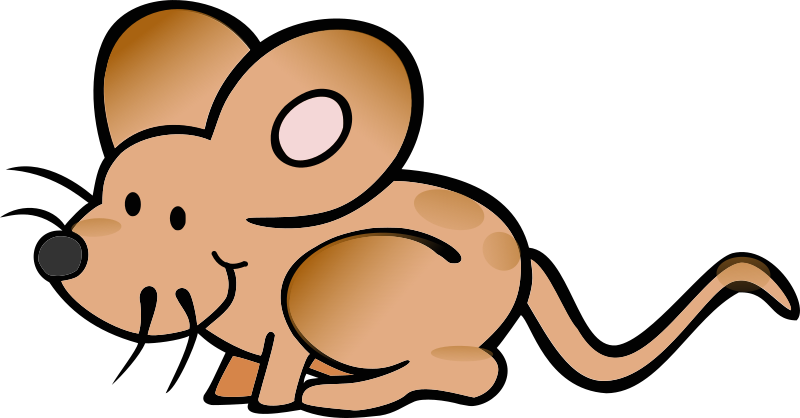 Network
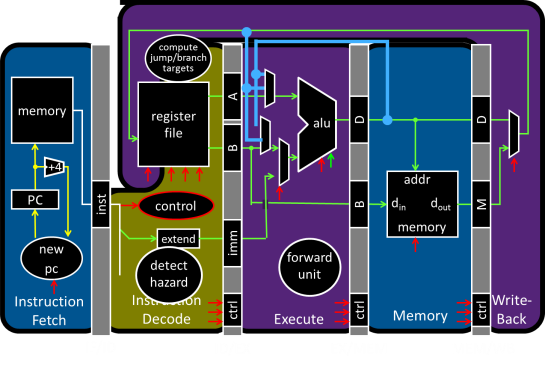 Keyboard
3
Disk
Display
I/O Devices Enables Interacting with Environment
4
Round 1: All devices on one interconnect
Replace all devices as  the interconnect changes
e.g. keyboard speed == main memory speed ?!
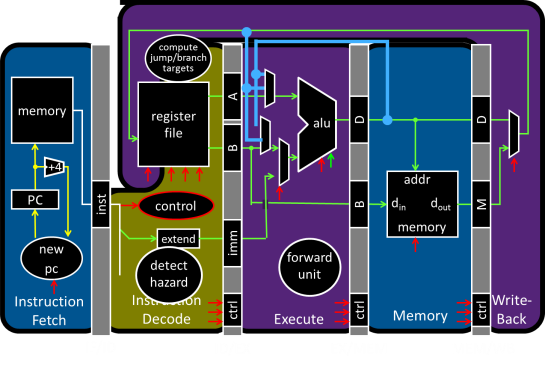 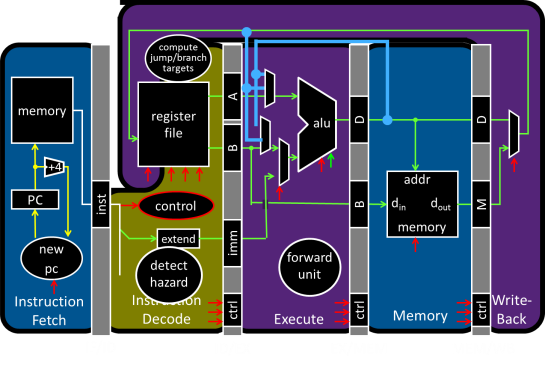 Unified Memory and I/O Interconnect
Memory
5
Display
Disk
Keyboard
Network
Round 2: I/O Controllers
Decouple I/O devices from Interconnect
Enable smarter I/O interfaces
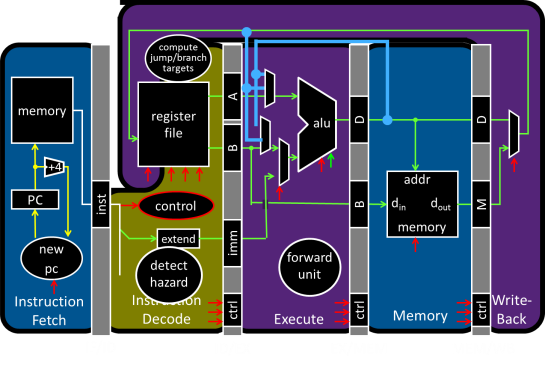 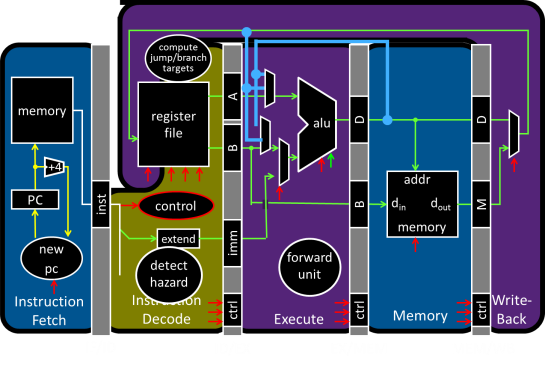 Core0
Core1
Core0
Core1
Cache
Cache
Cache
Cache
Unified Memory and I/O Interconnect
Memory
Controller
I/O
Controller
I/O
Controller
I/O
Controller
I/O
Controller
Memory
6
Display
Disk
Keyboard
Network
Round 3: I/O Controllers + Bridge
Separate high-performance processor, memory, display interconnect from lower-performance interconnect
Core0
Core1
Cache
Cache
High Performance
Interconnect
Lower Performance
Legacy Interconnect
Bridge
Memory
Controller
I/O
Controller
I/O
Controller
I/O
Controller
I/O
Controller
Memory
7
Display
Disk
Keyboard
Network
Bus Parameters
Width = number of wires
Transfer size = data words per bus transaction
Synchronous (with a bus clock)or asynchronous (no bus clock / “self clocking”)
8
Bus Types
Processor – Memory (“Front Side Bus”. Also QPI)
Short, fast, & wide
Mostly fixed topology, designed as a “chipset”
CPU + Caches + Interconnect + Memory Controller 
I/O and Peripheral busses (PCI, SCSI, USB, LPC, …)
Longer, slower, & narrower
Flexible topology, multiple/varied connections
Interoperability standards for devices
Connect to processor-memory bus through a bridge
9
Round 3: I/O Controllers + Bridge
Separate high-performance processor, memory, display interconnect from lower-performance interconnect
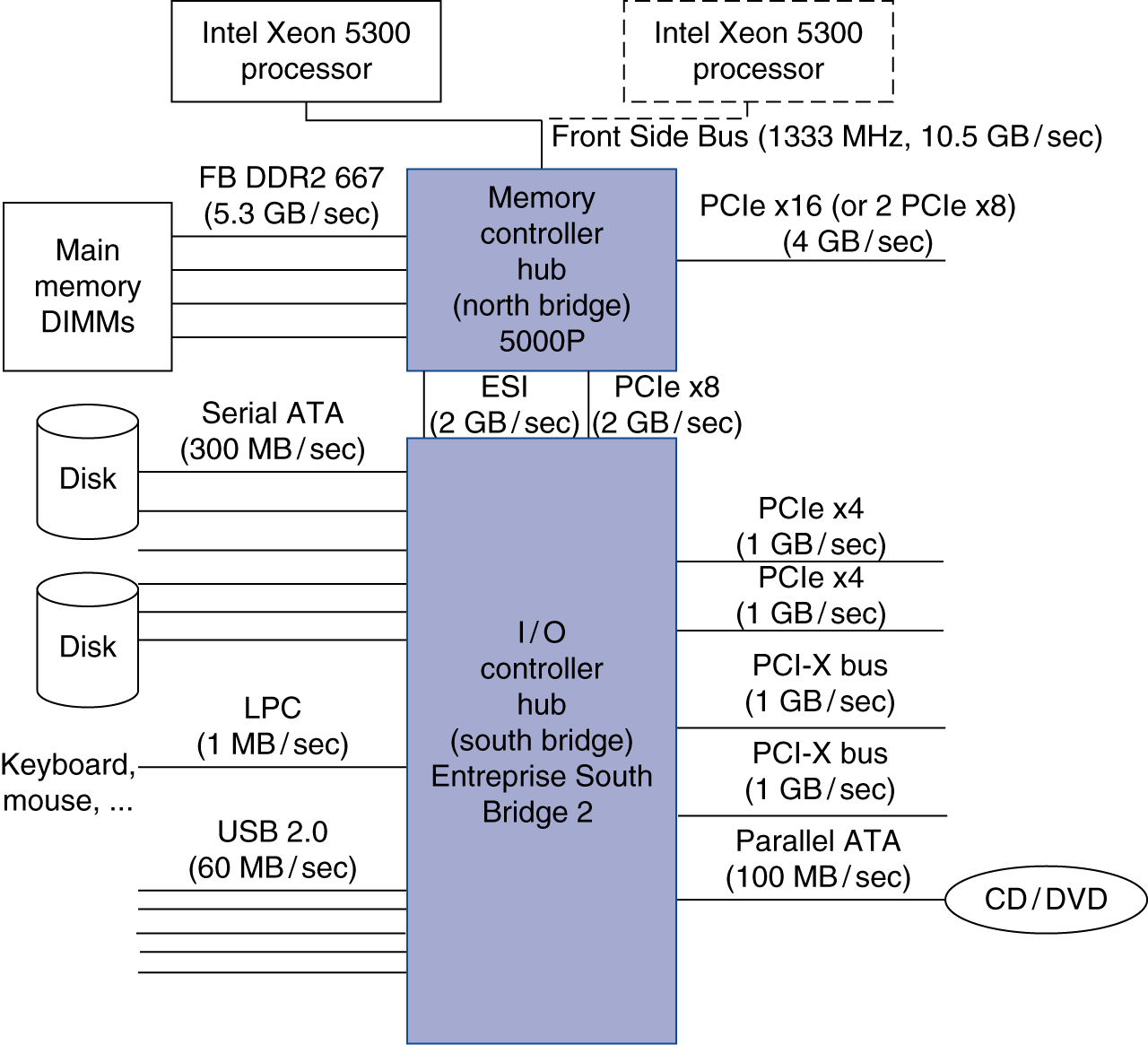 10
Example Interconnects
11
Interconnecting Components
Interconnects are (were?) busses
parallel set of wires for data and control
shared channel
multiple senders/receivers
everyone can see all bus transactions
bus protocol: rules for using the bus wires

Alternative (and increasingly common):
dedicated point-to-point channels
e.g. Intel
Xeon
e.g. Intel
Nehalem
12
Round 4: I/O Controllers+Bridge+ NUMA
Remove bridge as bottleneck with Point-to-point interconnects
E.g. Non-Uniform Memory Access (NUMA)
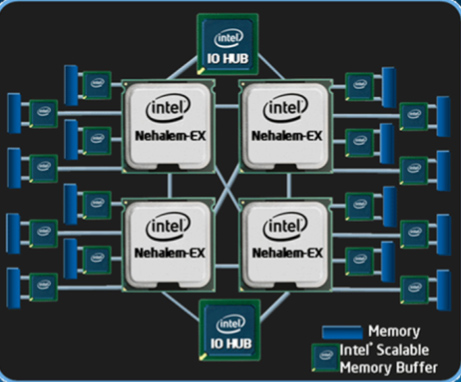 13
Takeaways
Diverse I/O devices require hierarchical interconnect which is more recently transitioning to point-to-point topologies.
14
Next Goal
How does the processor interact with I/O devices?
15
I/O Device Driver Software Interface
Set of methods to write/read data to/from device and control device
Example: Linux Character Devices

// Open a toy " echo " character device
int fd = open("/dev/echo", O_RDWR);

// Write to the device
char write_buf[] = "Hello World!";
write(fd, write_buf, sizeof(write_buf));

// Read from the device
char read_buf [32];
read(fd, read_buf, sizeof(read_buf));

// Close the device
close(fd);

// Verify the result
assert(strcmp(write_buf, read_buf)==0);
16
I/O Device API
Typical I/O Device API
a set of read-only or read/write registers
Command registers
writing causes device to do something
Status registers
reading indicates what device is doing, error codes, …
Data registers
Write: transfer data to a device
Read: transfer data from a device
Every device uses this API
17
I/O Device API
Simple (old) example: AT Keyboard Device


8-bit Status:
8-bit Command: 0xAA = “self test”0xAE = “enable kbd”0xED = “set LEDs”
	…
8-bit Data: scancode (when reading) LED state (when writing) or …
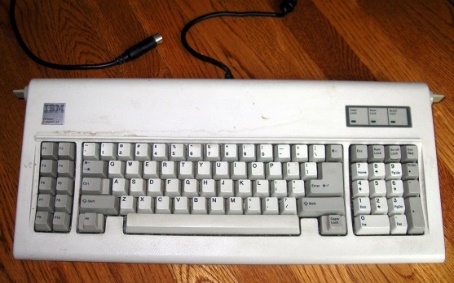 Input
Buffer
Status
Input
Buffer
Status
18
Communication Interface
Q: How does  program   OS  code talk to device?
A: special instructions to talk over special busses
Programmed I/O
inb xa, 0x64
outb xa, 0x60
Specifies: device, data, direction
Protection: only allowed in kernel mode
Interact with cmd, status, and
 data device registers directly
kbd status register
kbd data register
Kernel boundary crossing is expensive
*x86: $a implicit; also inw, outw, inh, outh, …
19
Communication Interface
Q: How does  program   OS  code talk to device?
A: Map registers into virtual address space
Memory-mapped I/O
Accesses to certain addresses redirected to I/O devices
Data goes over the memory bus
Protection: via bits in pagetable entries
OS+MMU+devices configure mappings
Faster. Less boundary crossing
20
Memory-Mapped I/O
0xFFFF FFFF
I/O
Controller
Virtual
Address 
Space
0x00FF FFFF
Display
Physical
Address 
Space
I/O
Controller
Disk
agreed-upon locations for communication
I/O
Controller
Keyboard
I/O
Controller
Network
0x0000 0000
0x0000 0000
Less-favored alternative = Programmed I/O:
Syscall instructions that communicate with I/O
Communicate via special device registers
21
Device Drivers
Programmed I/O
char read_kbd()
{
do {
    sleep();
    status = inb(0x64);
  } while(!(status & 1));

  return inb(0x60);
}
Memory Mapped I/O
struct kbd {
  char status, pad[3];
  char data, pad[3];
};
kbd *k = mmap(...);

char read_kbd()
{
  do {
    sleep();
    status = k->status;
  } while(!(status & 1));
  return k->data;
}
syscall
syscall
22
I/O Data Transfer
How to talk to device? 
Programmed I/O or Memory-Mapped I/O
How to get events?
Polling or Interrupts
How to transfer lots of data?
disk->cmd = READ_4K_SECTOR;
disk->data = 12;
while (!(disk->status & 1) { }
for (i = 0..4k) 
	   buf[i] = disk->data;
Very,
Very,
Expensive
23
Data Transfer
1. Programmed I/O:  Device   CPU  RAM
for (i = 1 .. n)
CPU issues read request
Device puts data on bus& CPU reads into registers
CPU writes data to memory

2. Direct Memory Access (DMA):  Device  RAM
CPU sets up DMA request
for (i = 1 ... n)	Device puts data on bus	& RAM accepts it
Device interrupts CPU after done
CPU
RAM
DISK
CPU
RAM
DISK
24
Which one is the winner? Which one is the loser?
DMA Example
DMA example: reading from audio (mic) input
DMA engine on audio device… or I/O controller … or …
int dma_size = 4*PAGE_SIZE;
int *buf = alloc_dma(dma_size);
...
dev->mic_dma_baseaddr = (int)buf;
dev->mic_dma_count = dma_len;
dev->cmd = DEV_MIC_INPUT |DEV_INTERRUPT_ENABLE | DEV_DMA_ENABLE;
25
DMA Issues (1): Addressing
Issue #1: DMA meets Virtual Memory
RAM: physical addresses
Programs: virtual addresses
CPU
MMU
RAM
DISK
26
DMA Example
DMA example: reading from audio (mic) input
DMA engine on audio device… or I/O controller … or …
int dma_size = 4*PAGE_SIZE;
void *buf = alloc_dma(dma_size);
...
dev->mic_dma_baseaddr = virt_to_phys(buf);
dev->mic_dma_count = dma_len;
dev->cmd = DEV_MIC_INPUT |DEV_INTERRUPT_ENABLE | DEV_DMA_ENABLE;
27
DMA Issues (1): Addressing
Issue #1: DMA meets Virtual Memory
RAM: physical addresses
Programs: virtual addresses
CPU
MMU
RAM
DISK
uTLB
28
DMA Issues (2): Virtual Mem
Issue #2: DMA meets Paged Virtual Memory
DMA destination page may get swapped out
CPU
RAM
DISK
29
DMA Issues (4): Caches
Issue #4: DMA meets Caching
DMA-related data couldbe cached in L1/L2
DMA to Mem: cache is now stale
DMA from Mem: dev gets stale data
CPU
L2
RAM
DISK
30
DMA Issues (4): Caches
Issue #4: DMA meets Caching
DMA-related data couldbe cached in L1/L2
DMA to Mem: cache is now stale
DMA from Mem: dev gets stale data
CPU
L2
RAM
DISK
31
Programmed I/O vs Memory Mapped I/O
Programmed I/O
Requires special instructions
Can require dedicated hardware interface to devices
Protection enforced via kernel mode access to instructions
Virtualization can be difficult
Memory-Mapped I/O
Re-uses standard load/store instructions
Re-uses standard memory hardware interface
Protection enforced with normal memory protection scheme
Virtualization enabled with normal memory virtualization scheme
32
Polling vs. Interrupts
How does program learn device is ready/done?
1. Polling: Periodically check I/O status register
Common in small, cheap, or real-time embedded systems
Predictable timing, inexpensive
Wastes CPU cycles
2. Interrupts: Device sends interrupt to CPU
Cause register identifies the interrupting device
Interrupt handler examines device, decides what to do
Only interrupt when device ready/done
Forced to save CPU context (PC, SP, registers, etc.)
Unpredictable, event arrival depends on other devices’ activity
Clicker Question: Which is better?
 Polling	(B) Interrupts   (C) Both equally good/bad
33
I/O Takeaways
Diverse I/O devices require hierarchical interconnect which is more recently transitioning to point-to-point topologies.

Memory-mapped I/O is an elegant technique to read/write device registers with standard load/stores.

Interrupt-based I/O avoids the wasted work in polling-based I/O and is usually more efficient.

Modern systems combine memory-mapped I/O,
interrupt-based I/O, and direct-memory access
to create sophisticated I/O device subsystems.
34